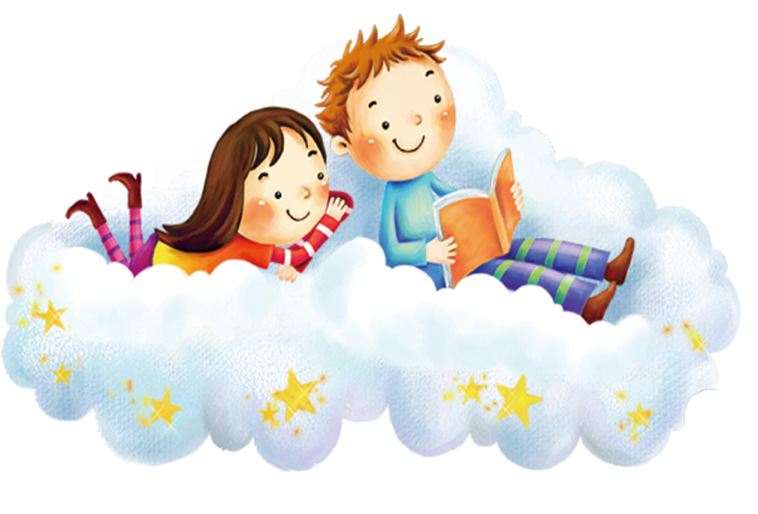 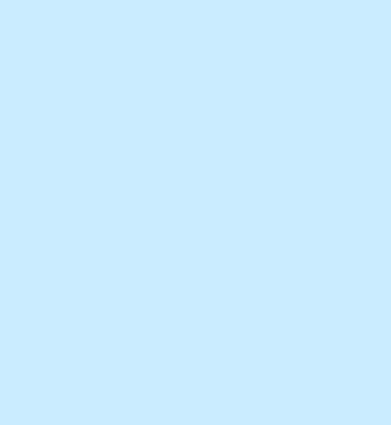 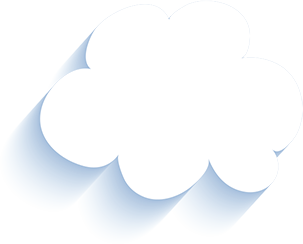 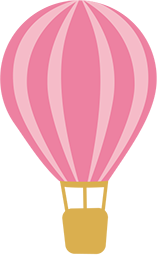 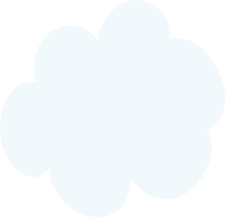 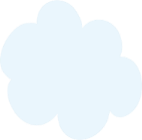 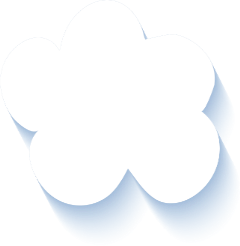 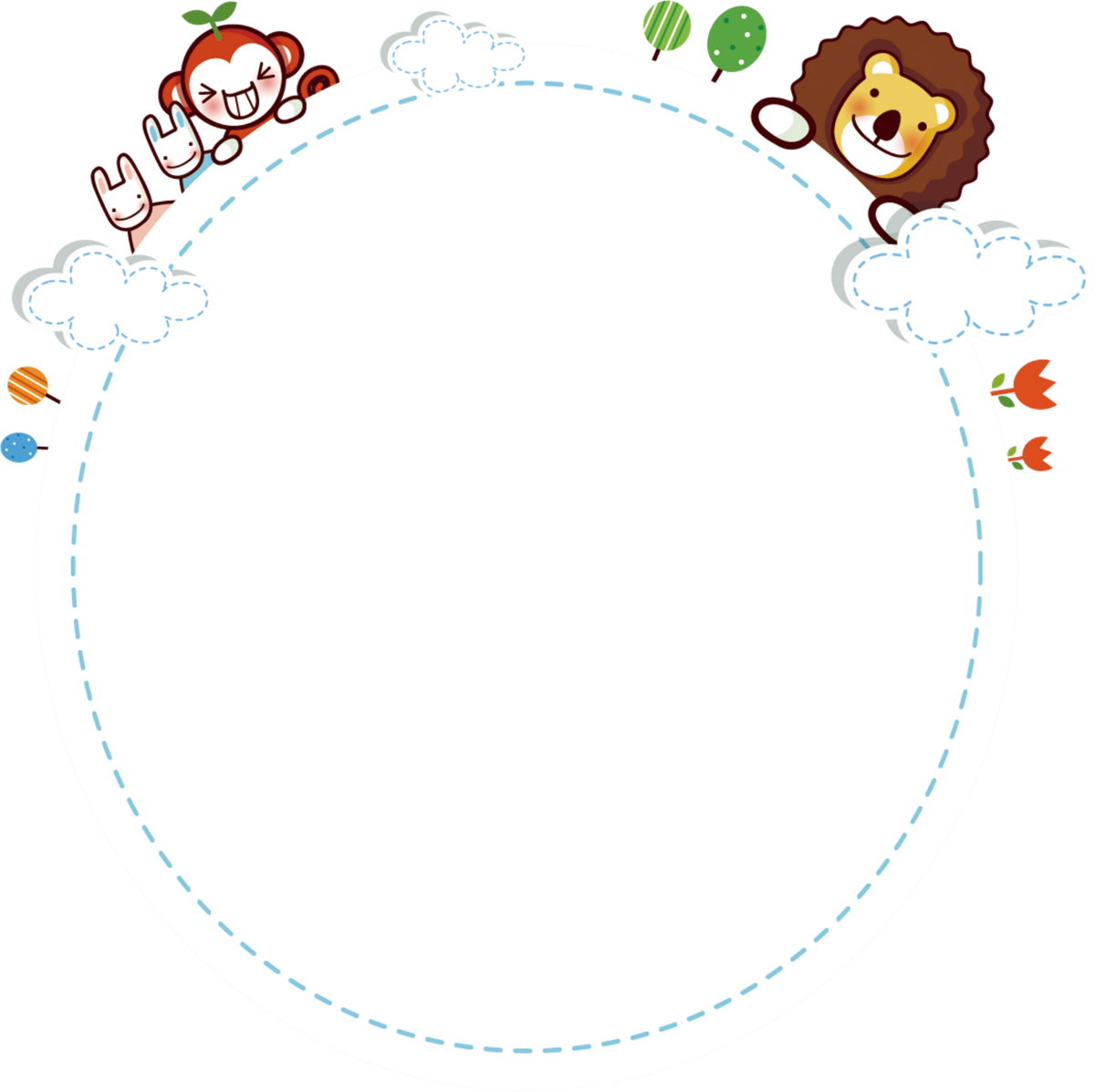 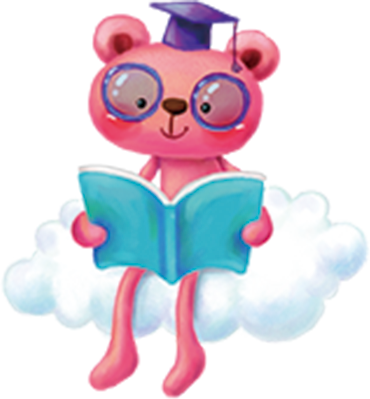 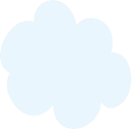 Chào mừng các em 
đến với giờ học
Tự nhiên và xã hội
Bài 50: Côn trùng
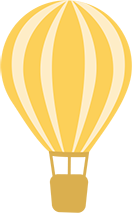 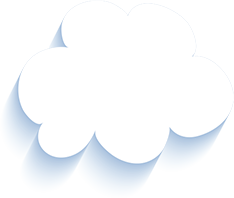 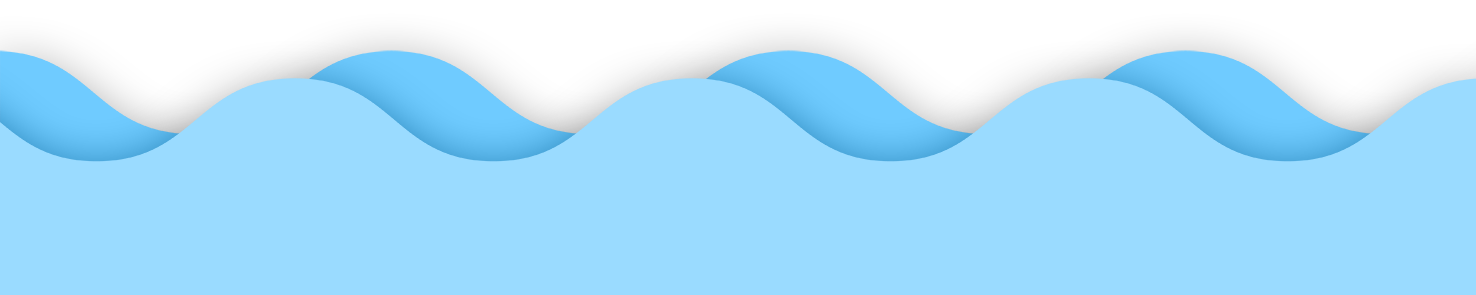 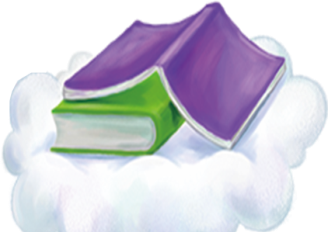 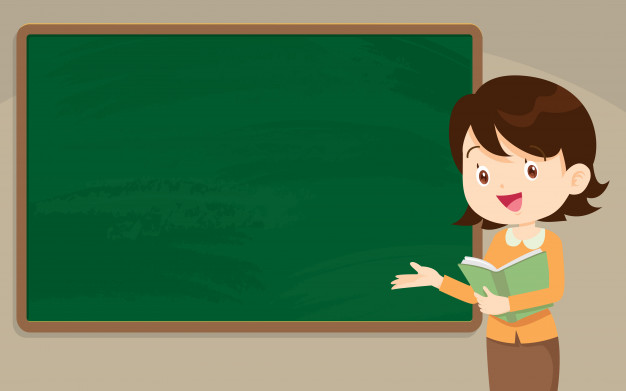 Hoạt động 1: Tìm hiểu đặc điểm chung của côn trùng.
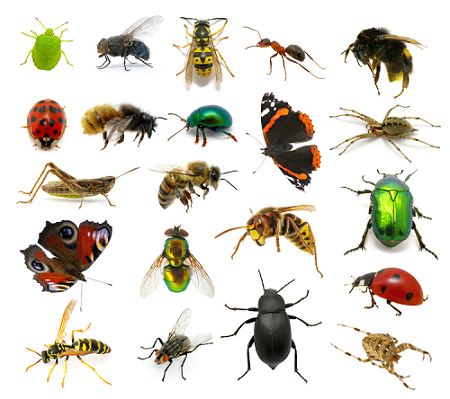 Hãy chỉ ra các bộ phận của các con côn trùng?
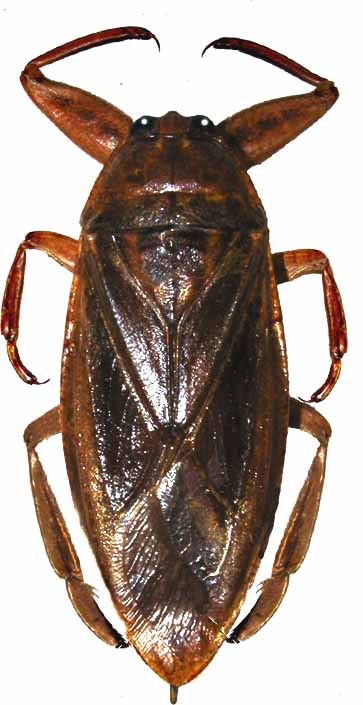 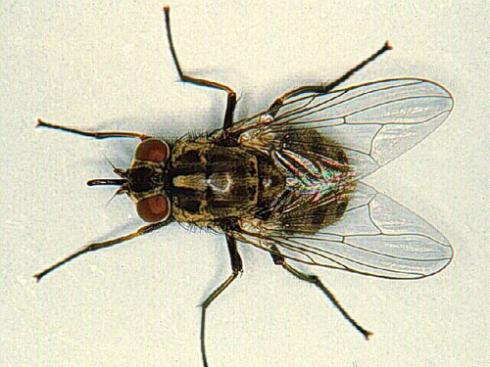 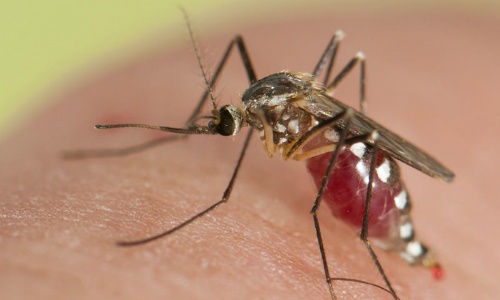 Cà Cuống
Muỗi
Ruồi
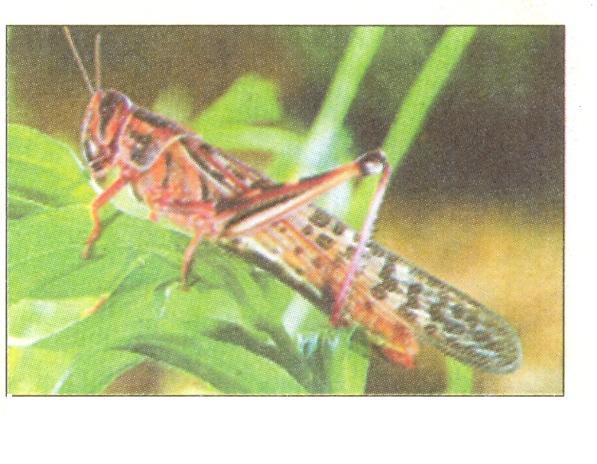 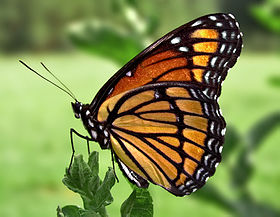 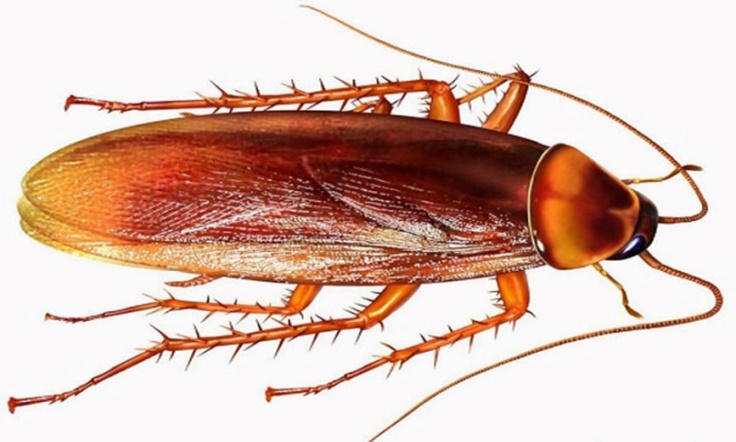 Châu chấu
Bướm
Gián
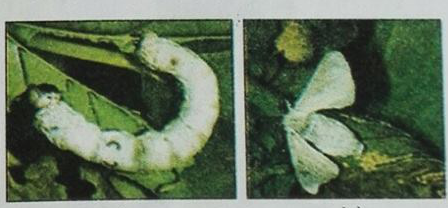 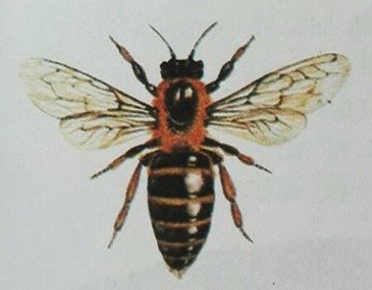 Tằm
Ong mật
Bụng
Ngực
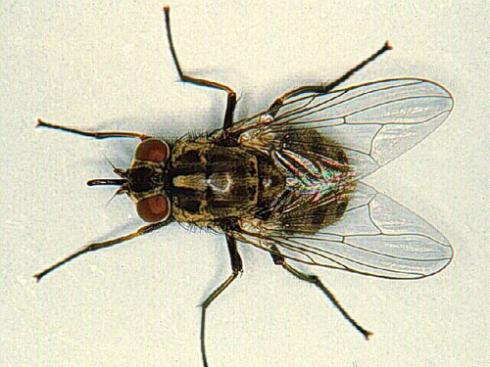 Đầu
1. Ruồi
Cánh
Chân
Ngực
Cánh
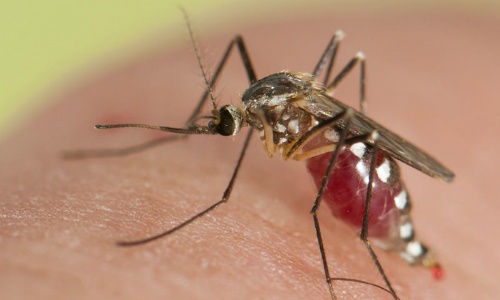 Đầu
2.Muỗi
Bụng
Chân
Đầu
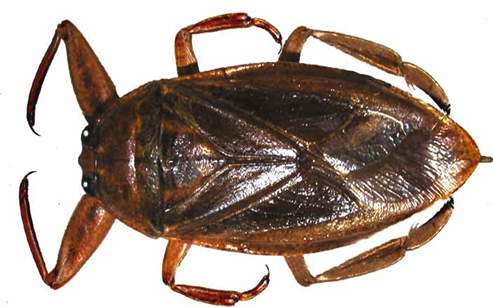 Ngực
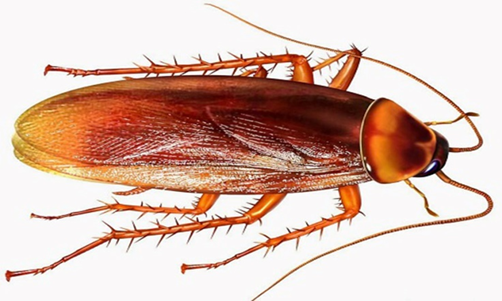 Bụng
Cánh
Chân
4. Gián
3. Cà Cuống
Đầu
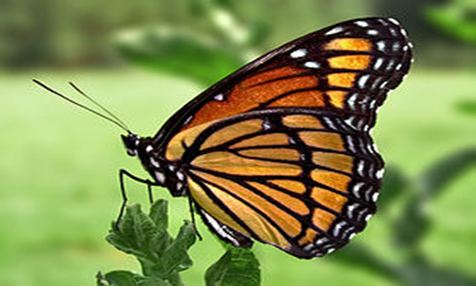 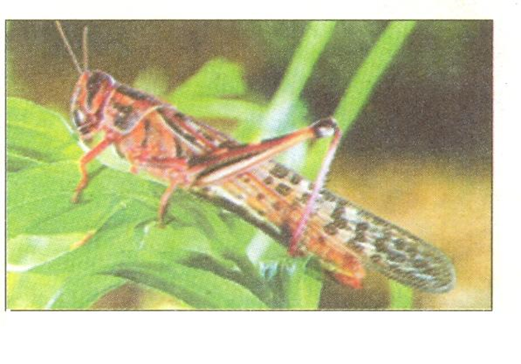 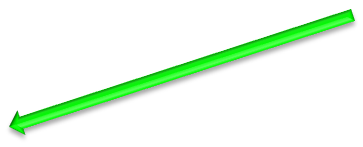 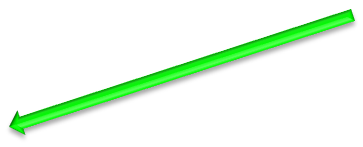 Ngực
Bụng
Cánh
Chân
6. Châu chấu
5.Bướm
Đầu
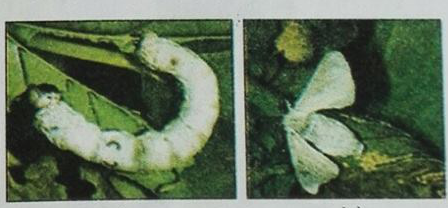 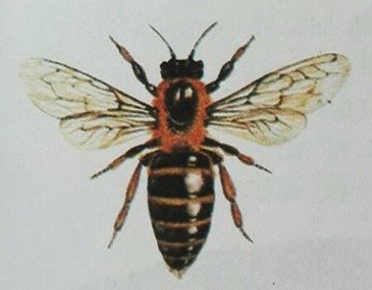 Ngực
Bụng
Cánh
Chân
Ong mật
Tằm
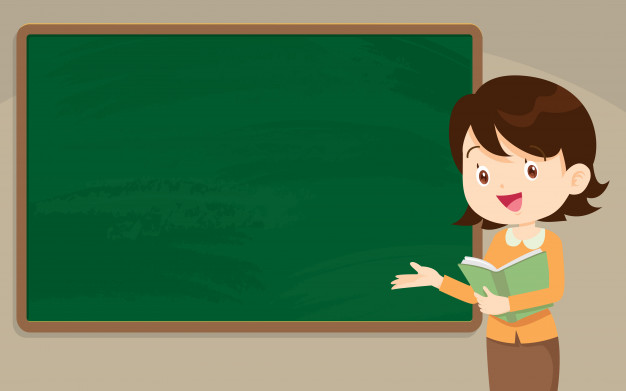 Cơ thể côn trùng thường gồm 5 phần: đầu, ngực, bụng, chân, cánh (nếu có)
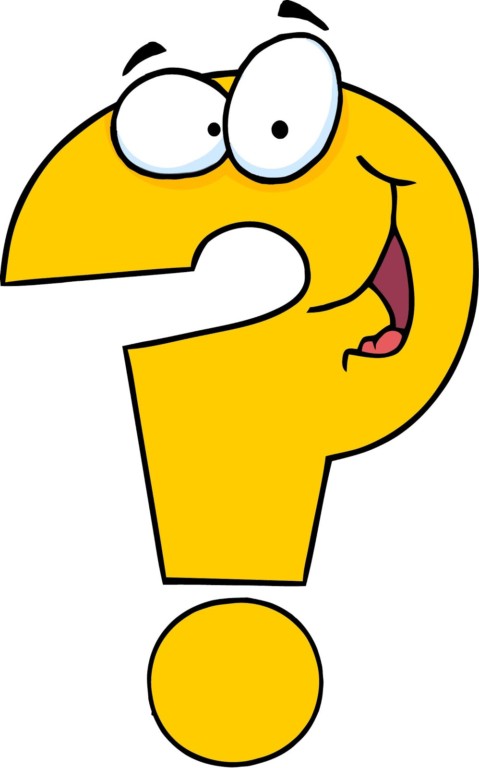 Trên đầu côn trùng thường có gì?
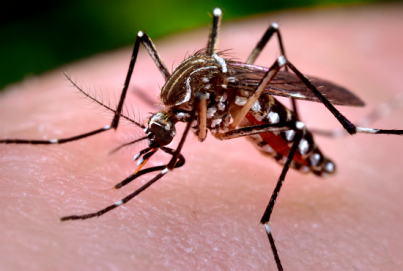 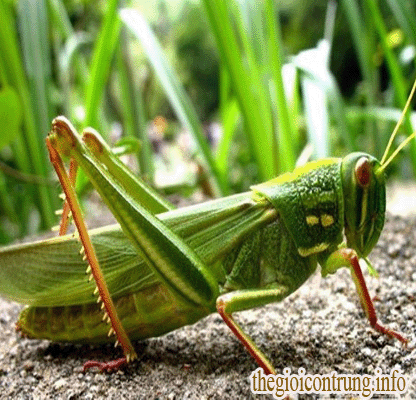 Râu
Mắt
Vòi (Miệng)
Châu chấu
Muỗi
Côn trùng có 6 chân. Chân phân thành các đốt
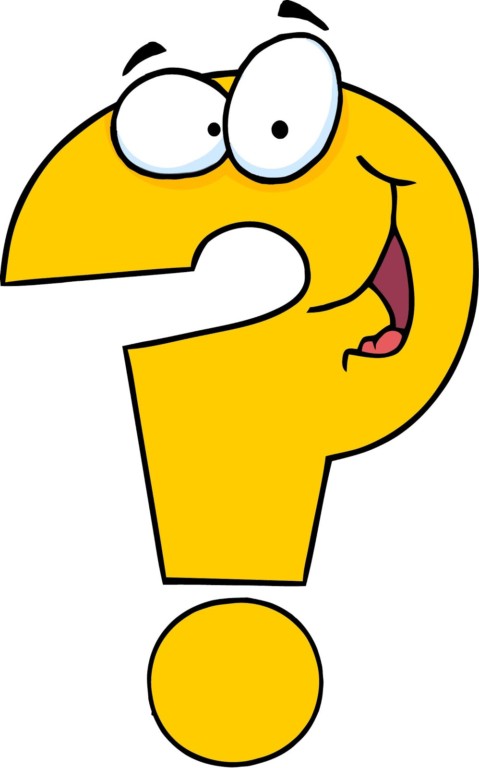 Côn trùng có mấy chân? Chân có gì đặc biệt?
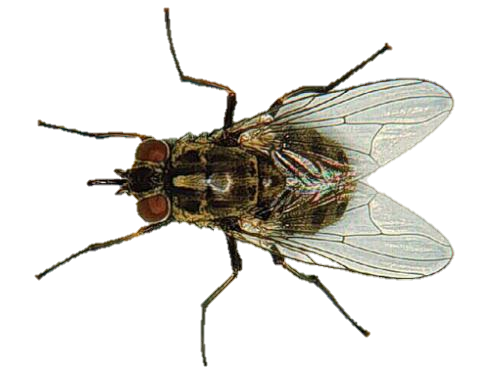 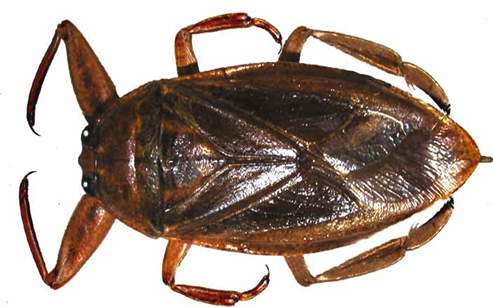 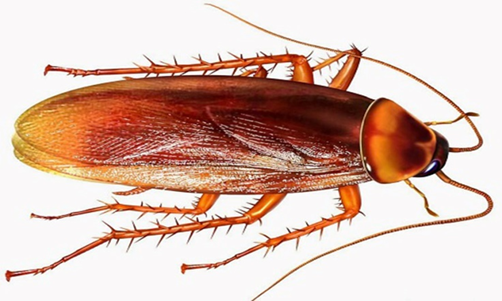 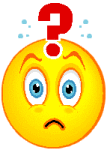 Cơ thể côn trùng có xương sống không?
Côn trùng không có xương sống
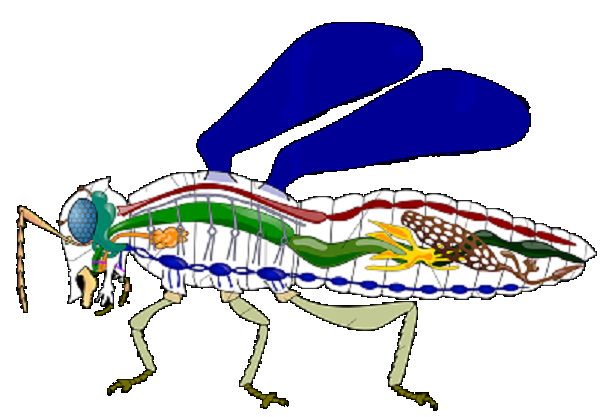 Hoạt động 1: Tìm hiểu đặc điểm chung của côn trùng.
Kết luận:
Côn trùng (sâu bọ) là những động vật không xương sống. Chúng có 6 chân và chân phân thành các đốt. Phần lớn các loài côn trùng đều có cánh.
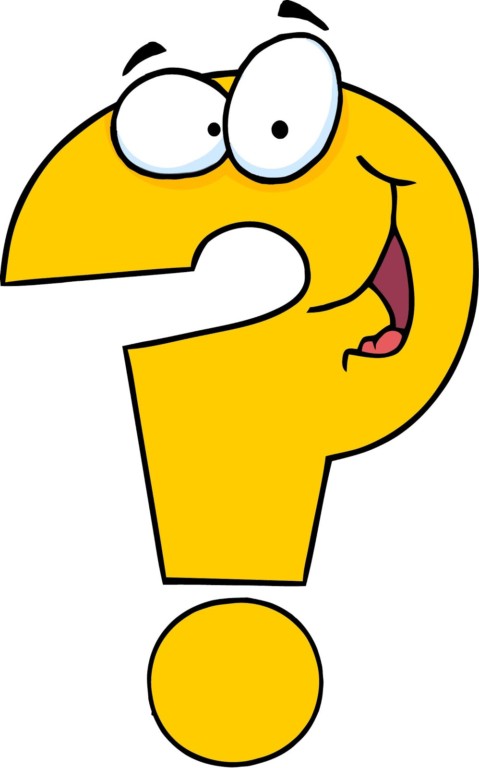 Hãy nêu màu sắc của các con côn trùng?
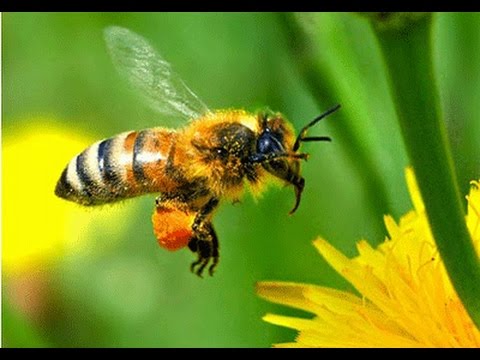 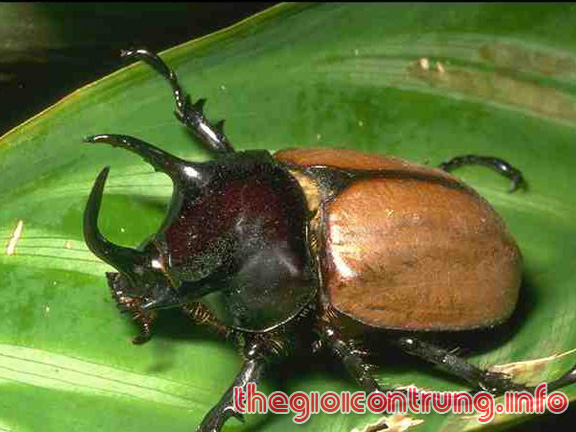 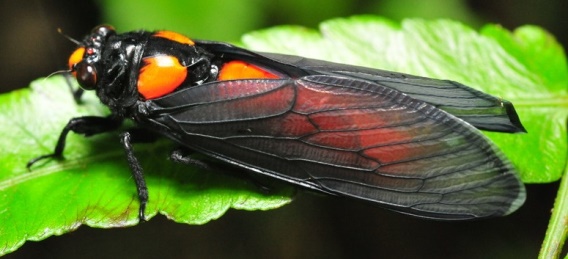 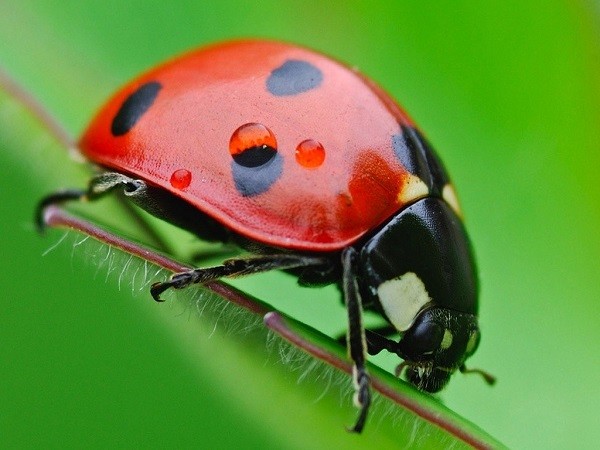 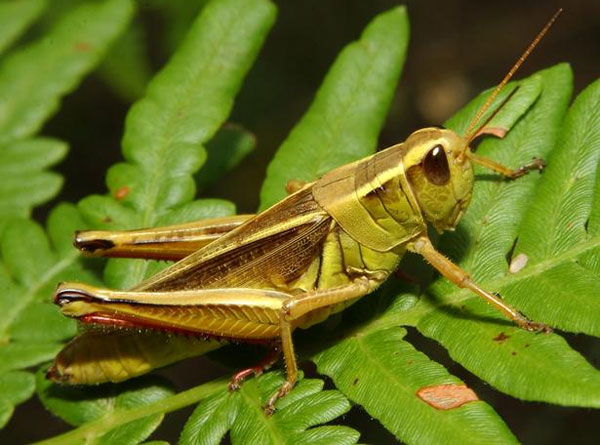 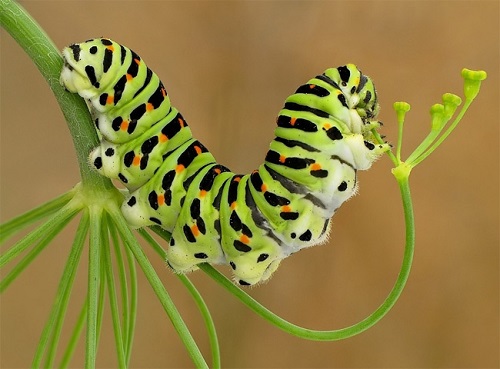 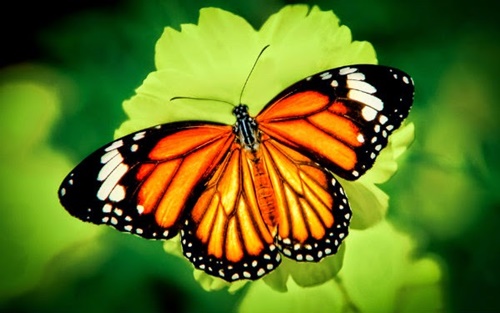 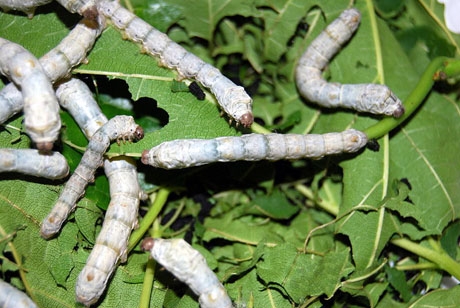 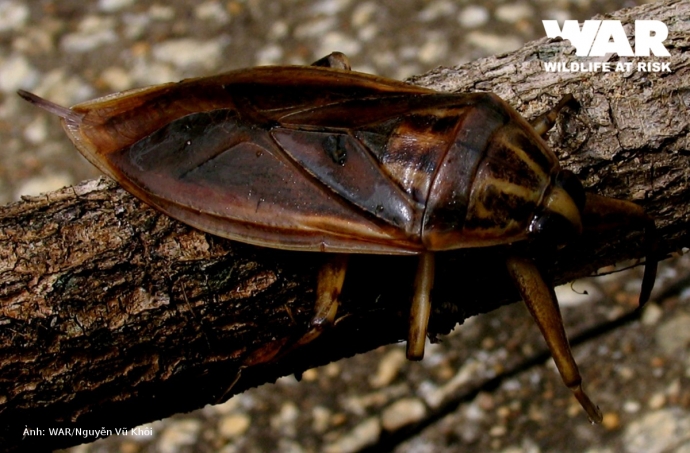 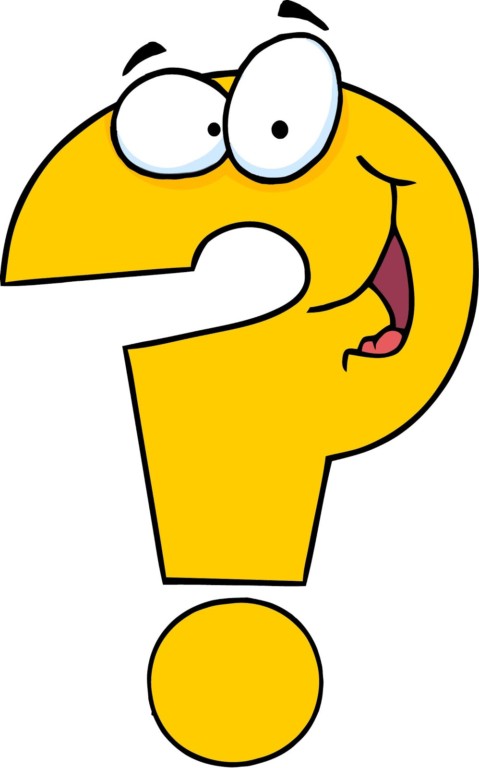 Chân, cánh của các con côn trùng có gì khác nhau?
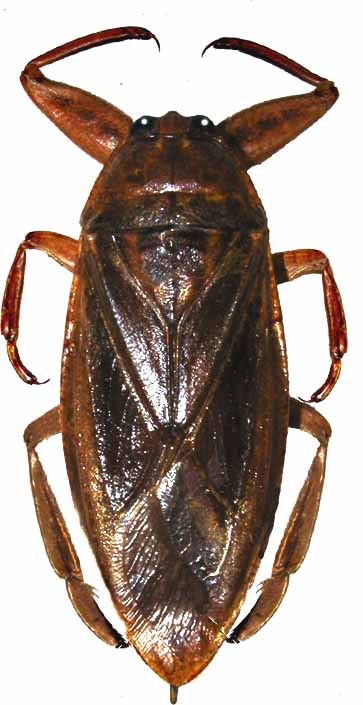 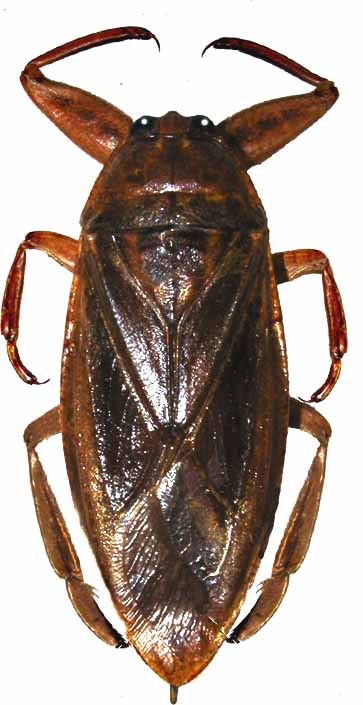 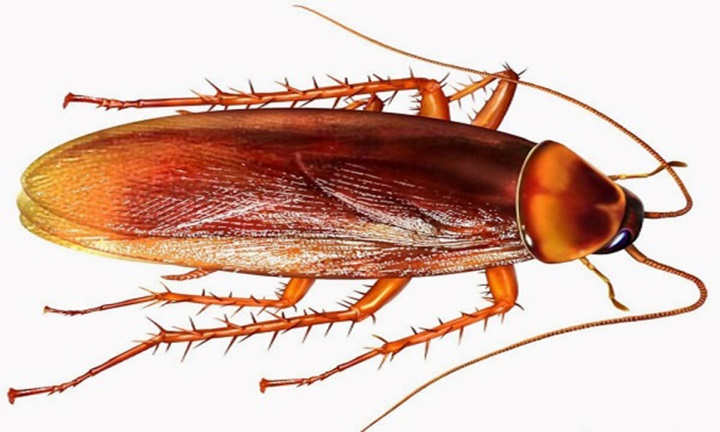 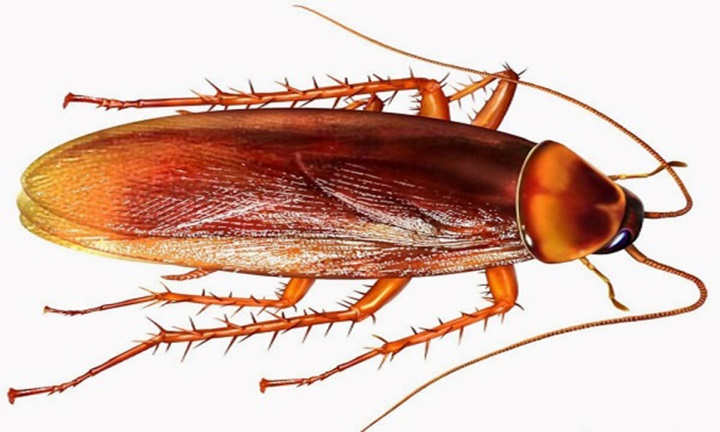 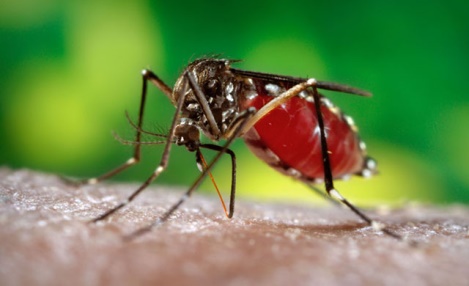 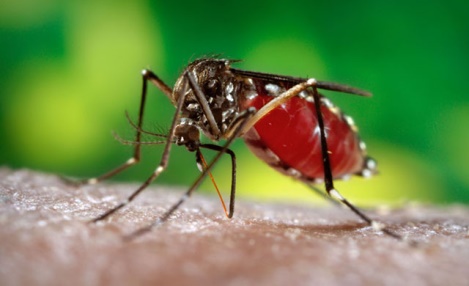 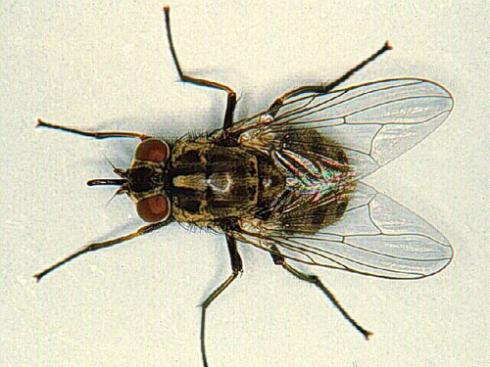 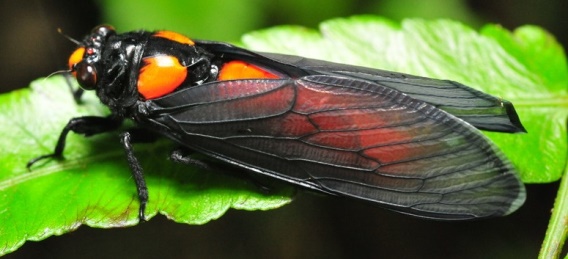 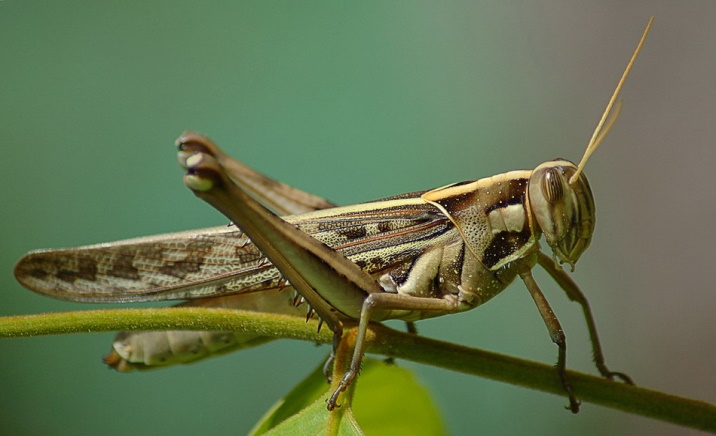 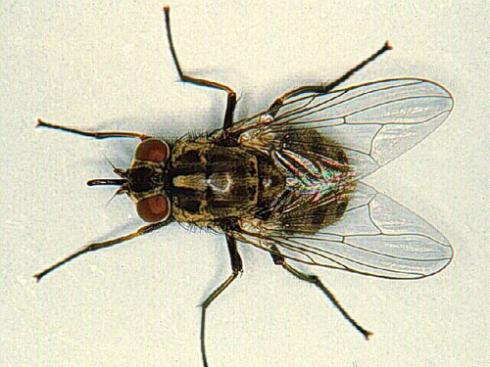 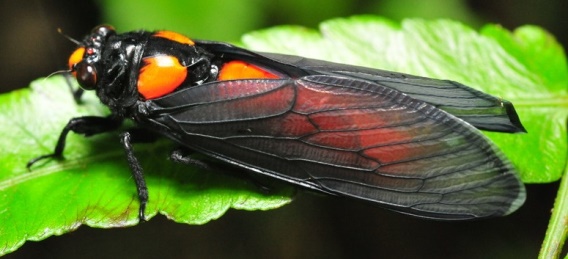 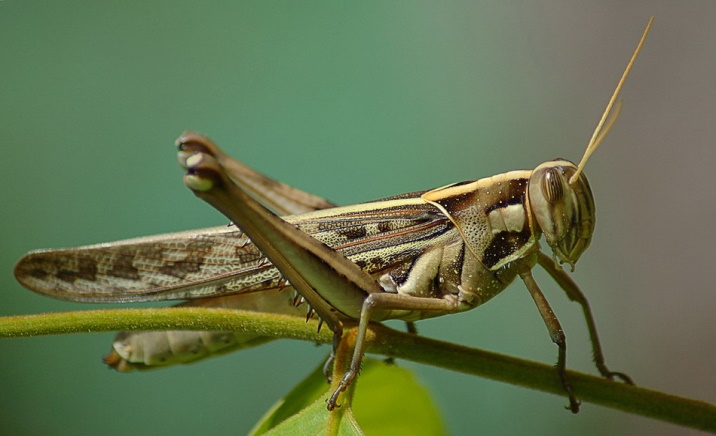 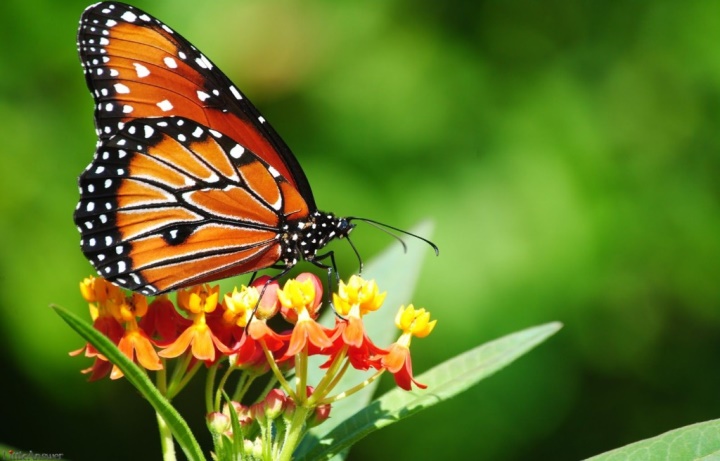 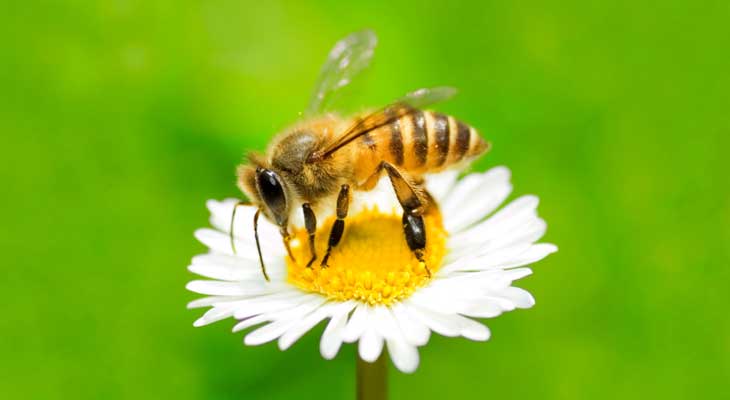 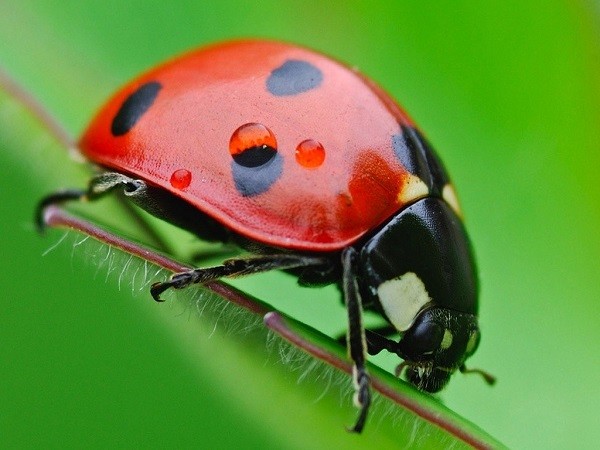 Hoạt động 1: Tìm hiểu đặc điểm chung của côn trùng.
Kết luận:
Côn trùng có nhiều loài khác nhau, mỗi loài có đặc điểm hình dáng, màu sắc, kích thước khác nhau. Ngay trong cùng một loài các giống khác nhau thì đặc điểm bên ngoài cũng khác nhau.
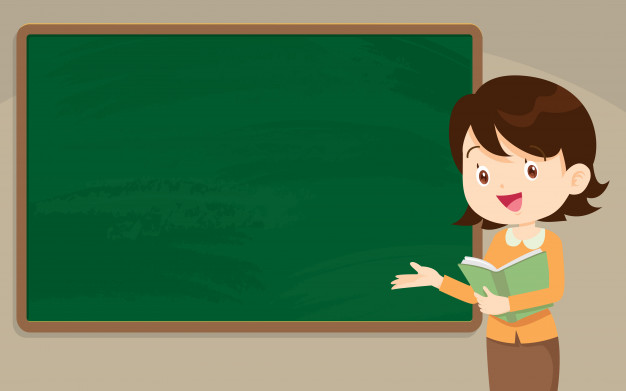 Hoạt động 2: 
Ích lợi và tác hại của côn trùng.
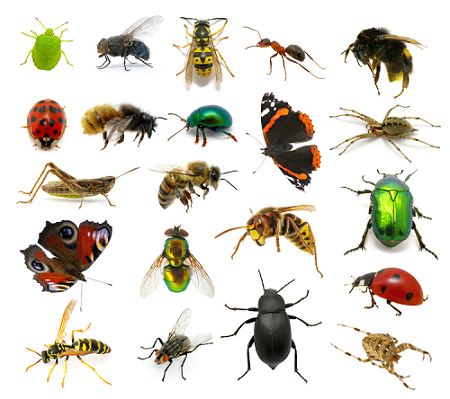 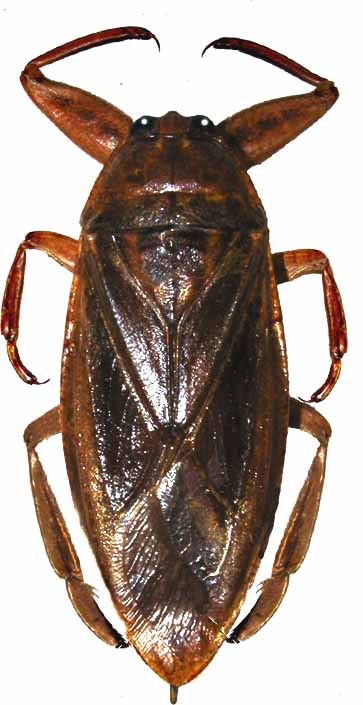 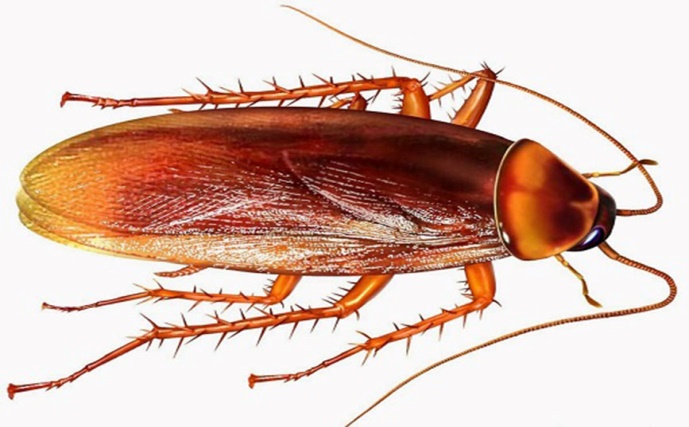 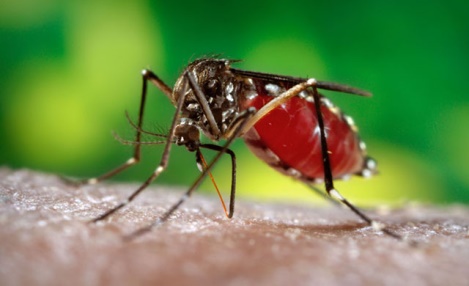 Muỗi
Gián
Cà cuống
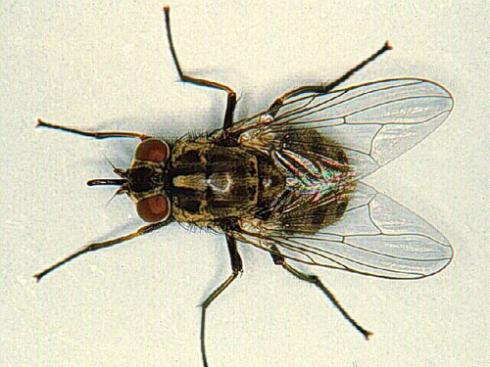 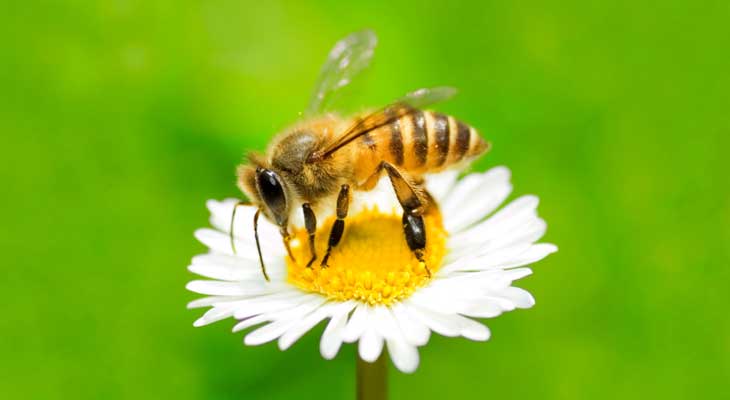 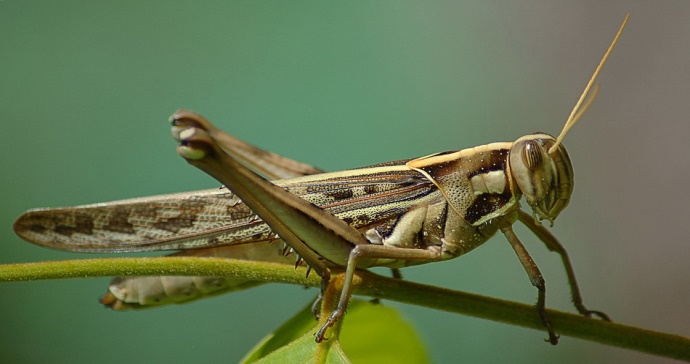 Châu chấu
Ong mật
Ruồi
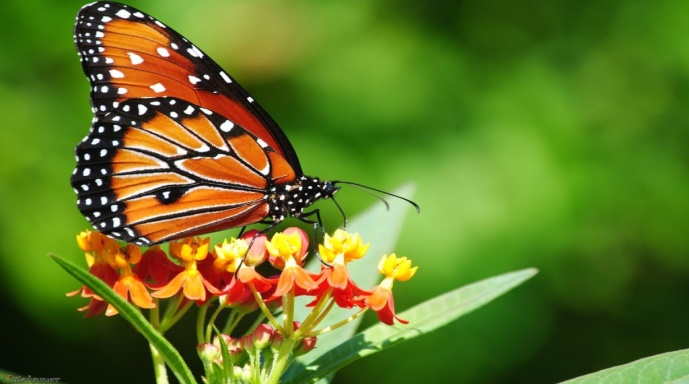 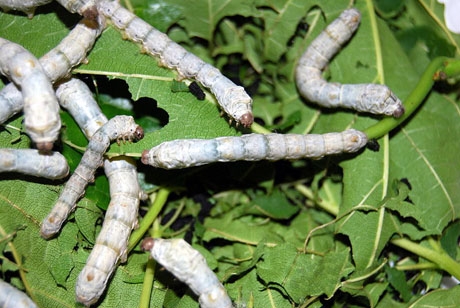 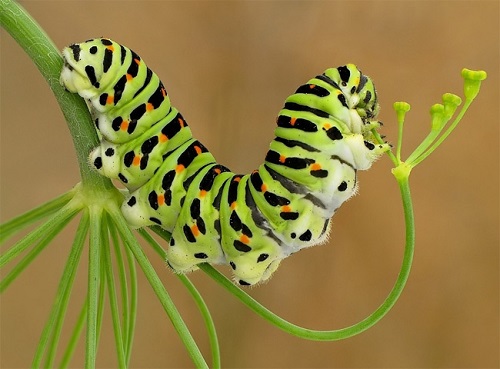 Bướm
Con tằm
Sâu bọ
Côn trùng có hại
Côn trùng có lợi
- Con tằm
- Con gián
- Con ong mật
- Con sâu bọ
- Con châu chấu
- Con bướm
- Con ruồi
- Con cà cuống
- Con muỗi
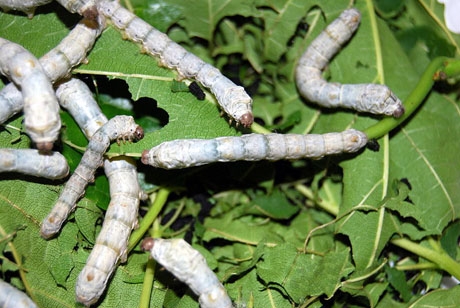 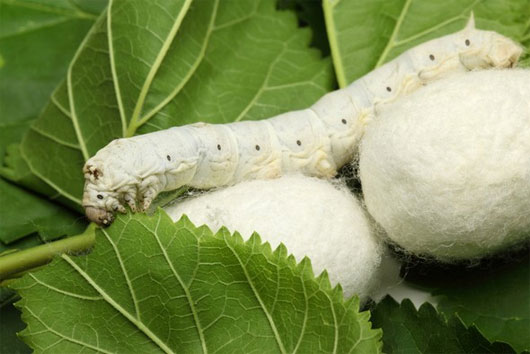 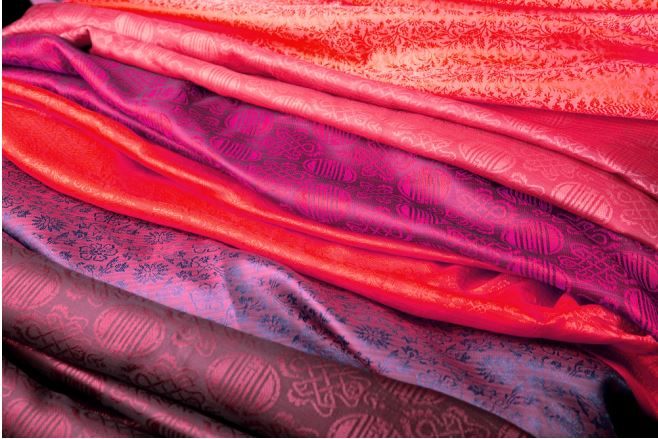 Con tằm nhả tơ để dệt lụa tơ tằm.
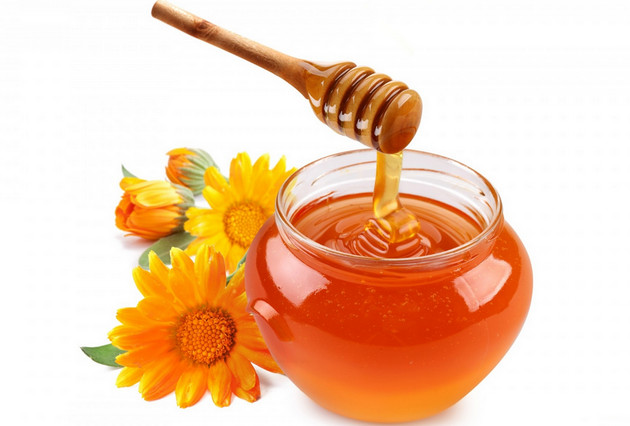 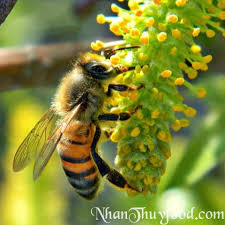 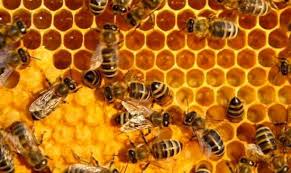 Cho mật ong, sữa ong chúa, sáp ong.
 Thụ phấn làm tăng sản lượng cây trồng, cân bằng hệ sinh thái làm hạ thấp được quần thể côn trồng gây hại.
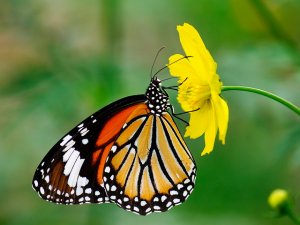 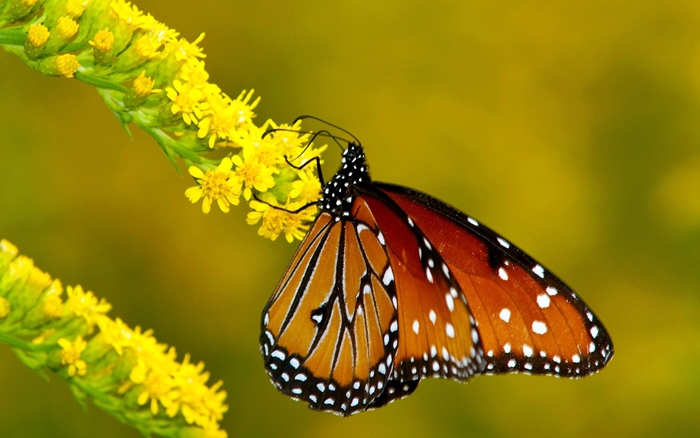 Con bướm giúp thực vật có hoa thụ phấn.
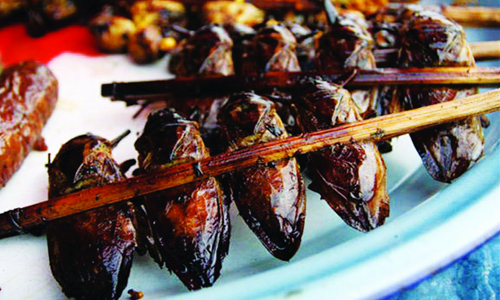 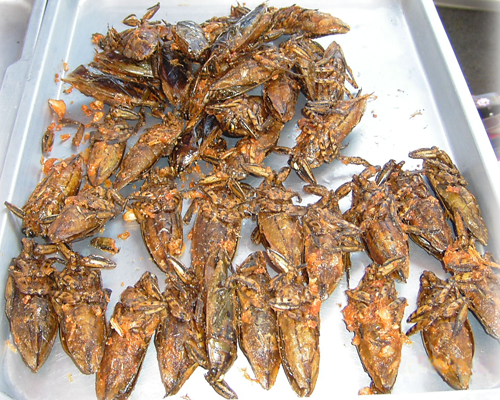 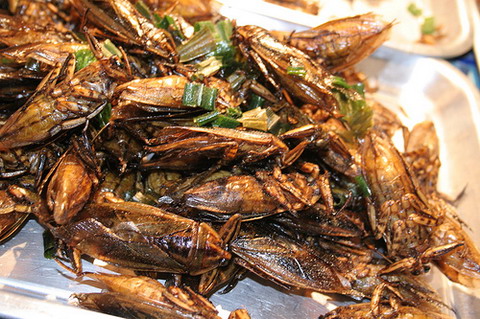 Cà cuống được chế biến làm thức ăn cho con người.
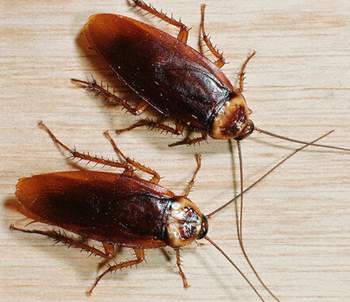 Con gián làm nhiễm khuẩn thức ăn, gậm nhấm làm hư hỏng đồ đạc, lan truyền, phát tán một số mầm bệnh.
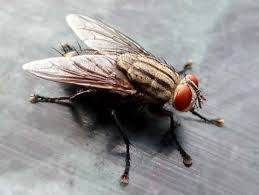 Con ruồi mang theo các vi khuẩn từ những nơi kém vệ sinh tới nguồn thức ăn của con người thông qua đặc điểm sống của chúng.
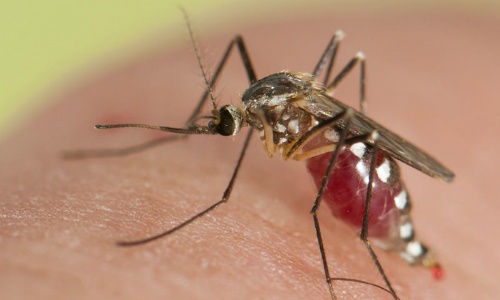 Con muỗi là trung gian truyền nhiễm, lây lan các dịch bệnh nguy hiểm cho con người như sốt xuất huyết, sốt rét,...
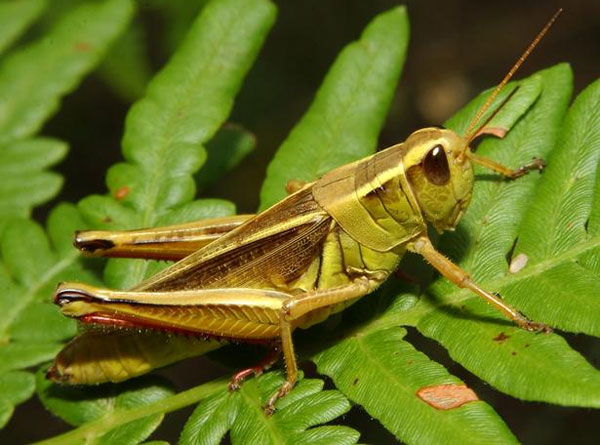 Châu chấu ăn hại lá cây phá hoại mùa màng.
Con sâu bọ không chỉ gây hại cho cây trồng, mùa màng mà con gây hại đến sức khỏe con người.
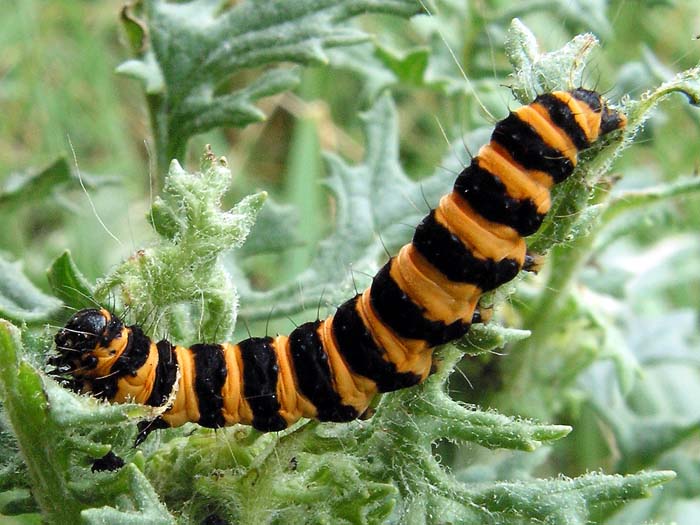 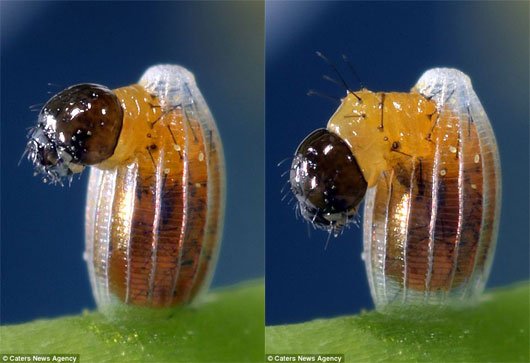 Bướm đẻ ấu trùng gây hại cho nông nghiệp và chúng còn phá hủy quần áo, vải sợi, lông thú, da và thảm.
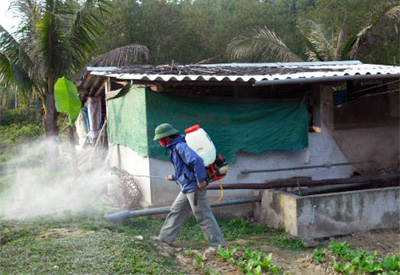 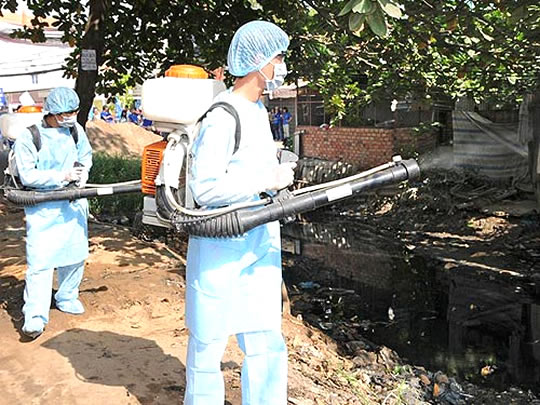 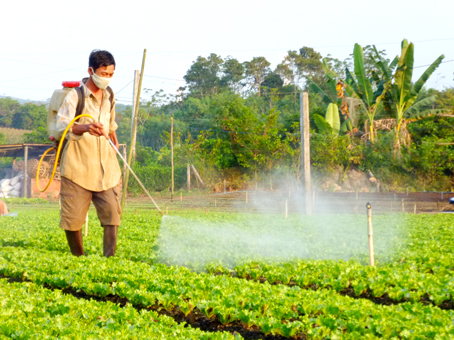 Phun thuốc diệt côn trùng
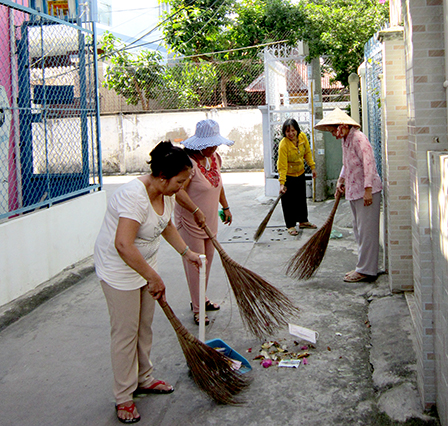 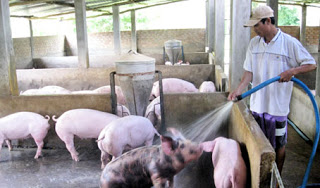 Làm vệ sinh nhà cửa, chuồng trại gia súc, gia cầm
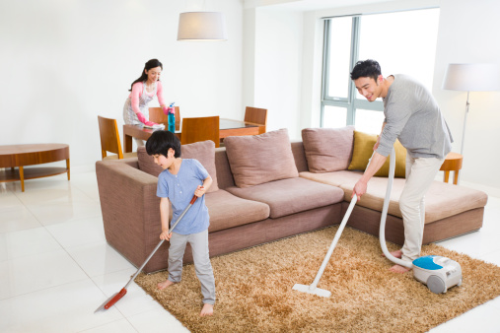 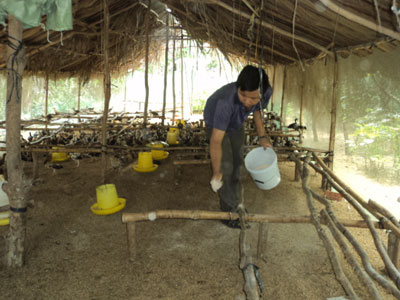 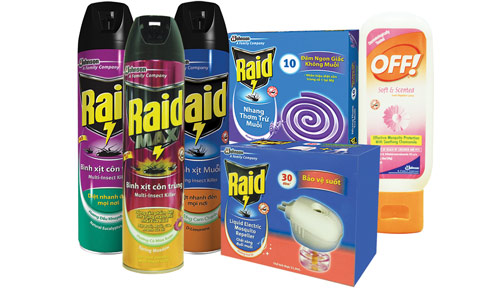 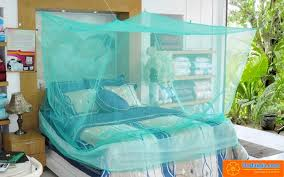 Ngủ màn để chống muỗi đốt
Dùng bình xịt
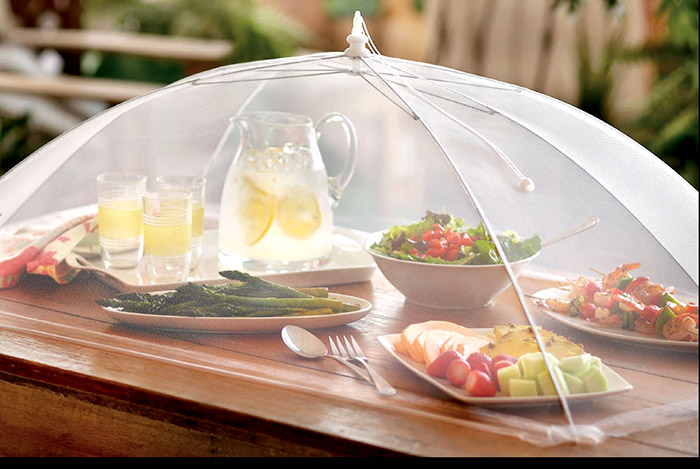 Thức ăn được đậy kín
Hoạt động 2: Ích lợi và tác hại của côn trùng.
Kết luận:
Côn trùng (ong, tằm) có lợi cho người và cây cối; Một số côn trùng có hại (bướm đẻ trứng sâu, châu chấu, ruồi, muỗi, gián, chấy, …). Một số loài côn trùng không ảnh hưởng gì đến cuộc sống con người.
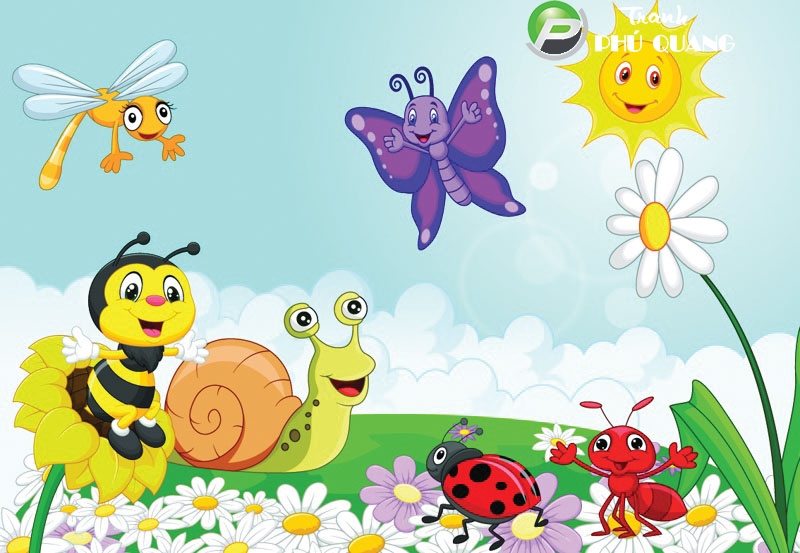 Xin cảm ơn 
và chúc các em vui khỏe!